Revelation 13:5-10
Wednesday, 
November 13, 2013
Calvary Chapel 
of El Paso
Revelation 13:4
So they worshiped the dragon who gave authority to the beast; and they worshiped the beast, saying, "Who is like the beast? Who is able to make war with him?"
Revelation 13:5
And he was given a mouth speaking great things and blasphemies, and he was given authority to continue for forty-two months.
Revelation 13:6
Then he opened his mouth in blasphemy against God, to blaspheme His name, His tabernacle, and those who dwell in heaven.
Revelation 13:7
It was granted to him to make war with the saints and to overcome them. And authority was given him over every tribe, tongue, and nation.
Revelation 13:8
All who dwell on the earth will worship him, whose names have not been written in the Book of Life of the Lamb slain from the foundation of the world.
Revelation 13:9
If anyone has an ear, let him hear.
Revelation 13:10
He who leads into captivity shall go into captivity; he who kills with the sword must be killed with the sword. Here is the patience and the faith of the saints.
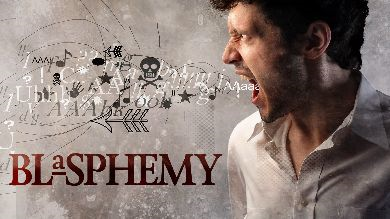 Blasphemy (1):
Contemptuous Or Irreverent Talk About God Or Things Considered Sacred
Blasphemy (2):
The Act Of Claiming For Oneself The Attributes And Rights Of God!
Psalm 74:18
Remember this, that the enemy has reproached, O LORD, And that a foolish people has blasphemed Your name.
Isaiah 52:5
Now therefore, what have I here," says the LORD, "That My people are taken away for nothing? Those who rule over them Make them wail," says the LORD, "And My name is blasphemed continually every day.
Revelation 16:9
And men were scorched with great heat, and they blasphemed the name of God who has power over these plagues; and they did not repent and give Him glory.
Revelation 16:11
They blasphemed the God of heaven because of their pains and their sores, and did not repent of their deeds.
Revelation 16:21
And great hail from heaven fell upon men, each hailstone about the weight of a talent. Men blasphemed God because of the plague of the hail, since that plague was exceedingly great.
Matthew 26:65
Then the high priest tore his clothes, saying, "He has spoken blasphemy! What further need do we have of witnesses? Look, now you have heard His blasphemy!
Revelation 13:1
Then I stood on the sand of the sea. And I saw a beast rising up out of the sea, having seven heads and ten horns, and on his horns ten crowns, and on his heads a blasphemous name.
Revelation 13:2
Now the beast which I saw was like a leopard, his feet were like the feet of a bear, and his mouth like the mouth of a lion. The dragon gave him his power, his throne, and great authority.
1 John 2:22
Who is a liar but he who denies that Jesus is the Christ? He is antichrist who denies the Father and the Son.
2 Thessalonians 2:7
For the mystery of lawlessness is already at work; only He who now restrains will do so until He is taken out of the way.
2 Thessalonians 2:8
And then the lawless one will be revealed, whom the Lord will consume with the breath of His mouth and destroy with the brightness of His coming.
Revelation 13:5
And he was given a mouth speaking great things and blasphemies, and he was given authority to continue for forty-two months.
Revelation 13:6
Then he opened his mouth in blasphemy against God, to blaspheme His name, His tabernacle, and those who dwell in heaven.
He Will Blaspheme God’s Name
He Will Blaspheme God’s Tabernacle
He Will Blaspheme Those Who Dwell in Heaven
Daniel 7:25
He shall speak pompous words against the Most High, Shall persecute the saints of the Most High, And shall intend to change times and law. Then the saints shall be given into his hand For a time and times and half a time.
Revelation 13:7
It was granted to him to make war with the saints and to overcome them. And authority was given him over every tribe, tongue, and nation.
Matthew 16:18
And I also say to you that you are Peter, and on this rock I will build My church, and the gates of Hades shall not prevail against it.
Acts 1:8
But you shall receive power when the Holy Spirit has come upon you; and you shall be witnesses (martys) to Me in Jerusalem, and in all Judea and Samaria, and to the end of the earth.
Revelation 13:8
All who dwell on the earth will worship him, whose names have not been written in the Book of Life of the Lamb slain from the foundation of the world.
Revelation 3:5
He who overcomes shall be clothed in white garments, and I will not blot out his name from the Book of Life; but I will confess his name before My Father and before His angels.
Ezekiel 33:11
Say to them: 'As I live,' says the Lord GOD, 'I have no pleasure in the death of the wicked, but that the wicked turn from his way and live. Turn, turn from your evil ways! For why should you die, O house of Israel?'
Revelation 13:9
If anyone has an ear, let him hear.
Revelation 13:10
He who leads into captivity shall go into captivity; he who kills with the sword must be killed with the sword. Here is the patience and the faith of the saints.
1 Corinthians 15:58
Therefore, my beloved brethren, be steadfast, immovable, always abounding in the work of the Lord, knowing that your labor is not in vain in the Lord.